TARIXDAN HIKOYALAR
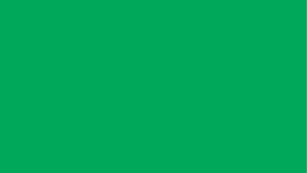 5 - SINF
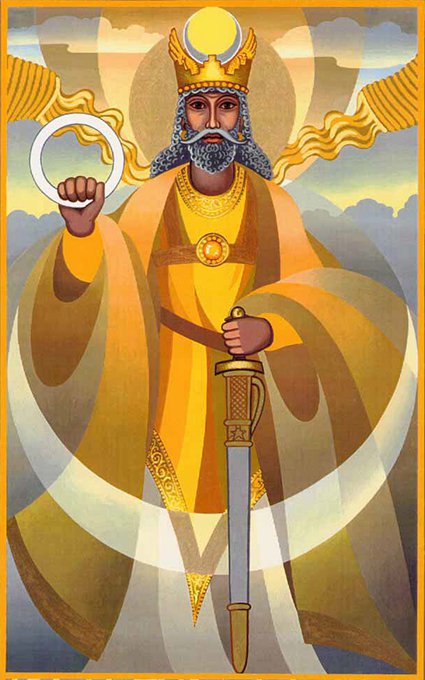 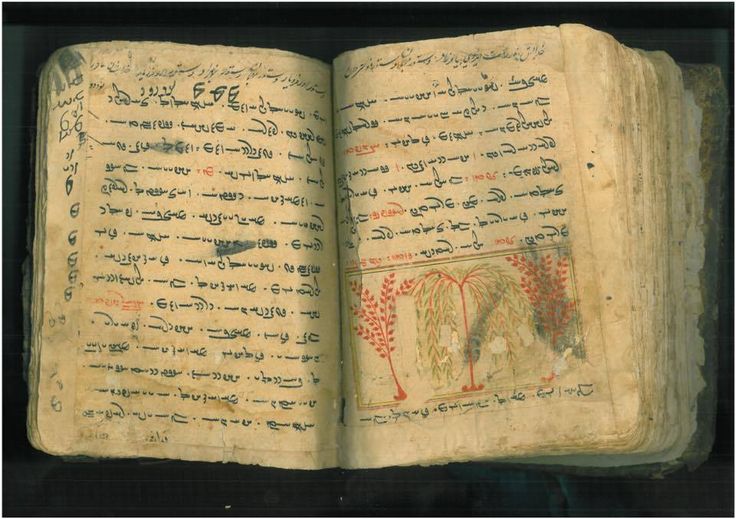 O‘qituvchi: Bibisara Xasanova
MUSTAHKAMLASH
TARIXDAN HIKOYALAR
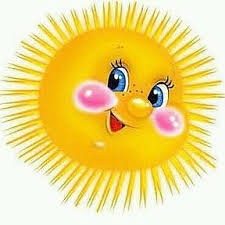 MAVZU: “AVESTO” – AJDODLARIMIZ YARATGAN ILK YOZMA TARIXIY MANBA
ZARDUSHTIYLIK
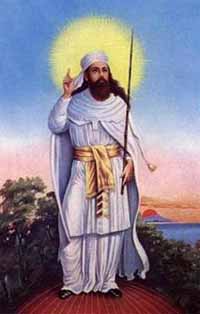 Miloddan avvalgi 
IX–VIII asrlarda Qadimgi Xorazm diyorida insonlarni ezgulikka chorlovchi din - zardushtiylik vujudga keldi.
“AVESTO” KITOBI
Zardushtiylik dinining kitobi “Avesto” deb ataladi.
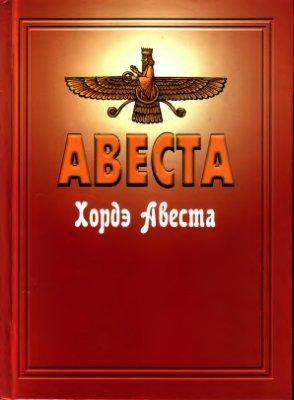 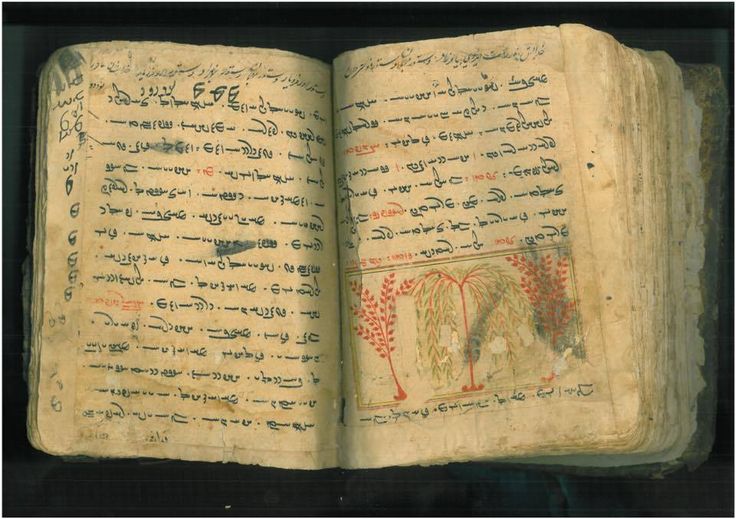 Avesto


Xorde Avesta
DORO III VA “AVESTO”
Eron ahamoniylari podshosi Doro III davrida “Avesto” 
12 ming qoramol terisiga tilla bilan yozildi va xazinada saqlandi.
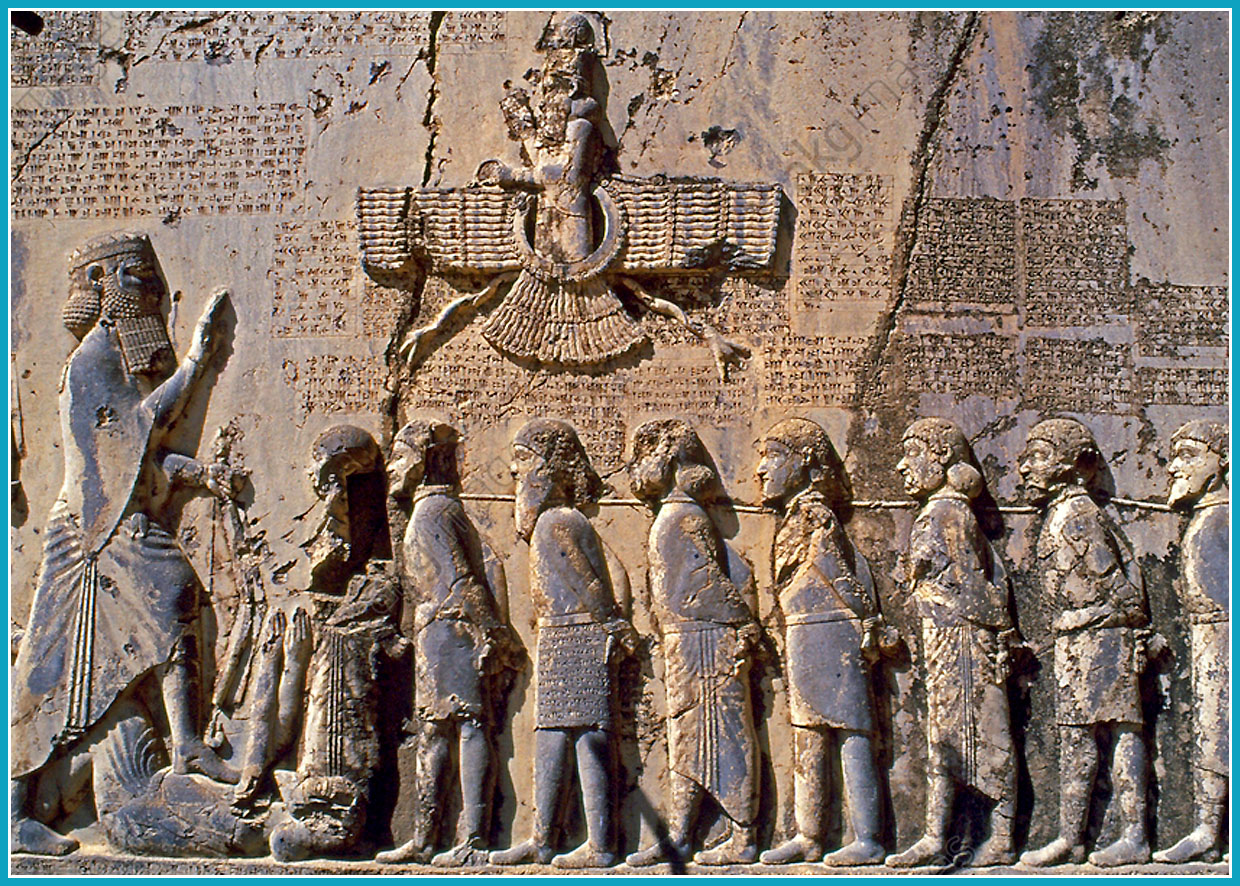 ALEKSANDRNING BOSQINCHILIK YURISHLARI
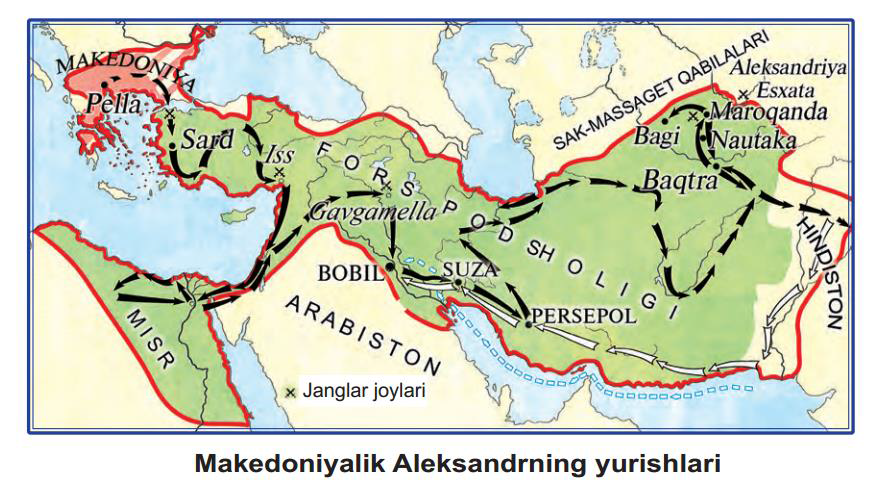 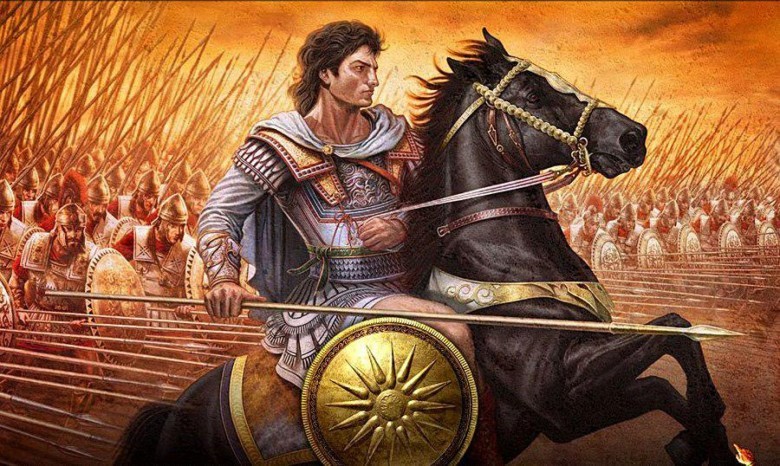 “AVESTO”NING MAZMUNI
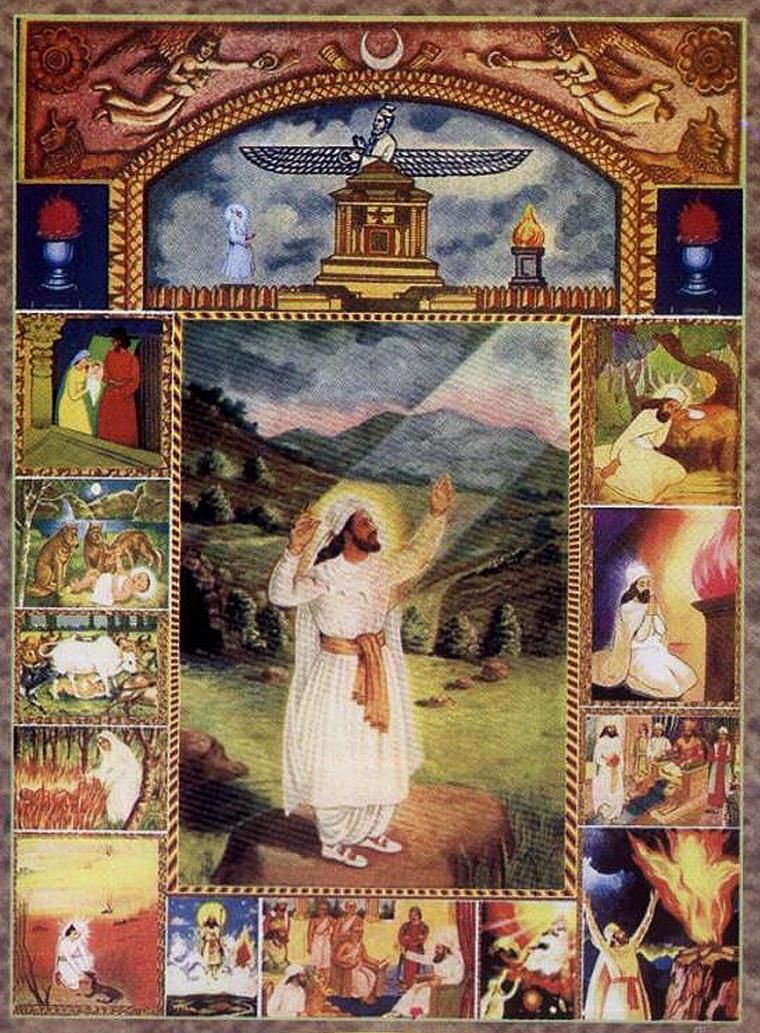 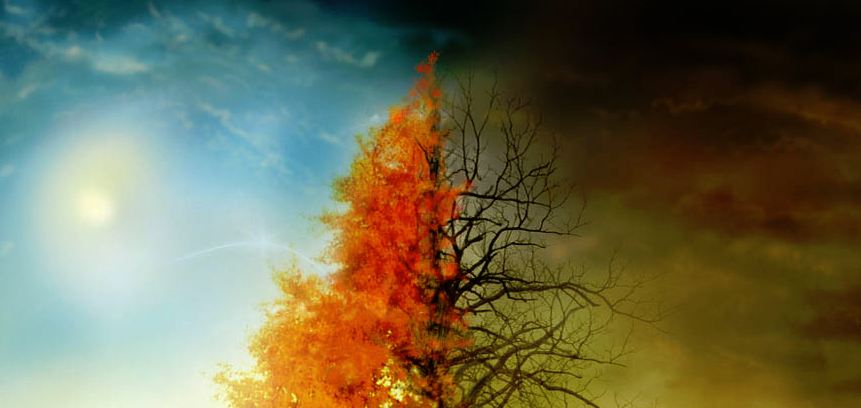 EZGULIK VA YOVUZLIK
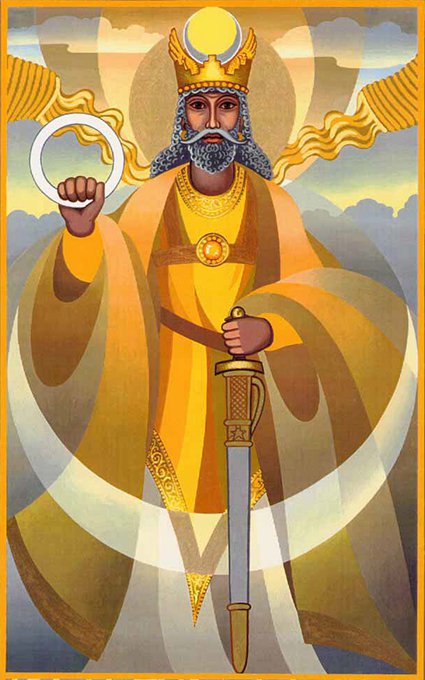 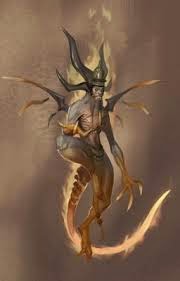 Axriman
Axuramazda
“AVESTO”NING MAZMUNI
“Avesto”da ta’kidlanishicha dunyo ezgulik (yaxshilik) va yovuzlik  (yomonlik) asosiga qurilgan. Barcha yomonliklarni yovuzlik homiysi Axriman yuboradi.
Ezgulik va yovuzlik o‘rtasidagi kurashda ezgulik g‘alaba qozonishi uchun kishilar - yolg‘on gapirmasliklari, bergan va’dalarining ustidan chiqishlari va insonlarga faqat yaxshilik qilishlari lozim.
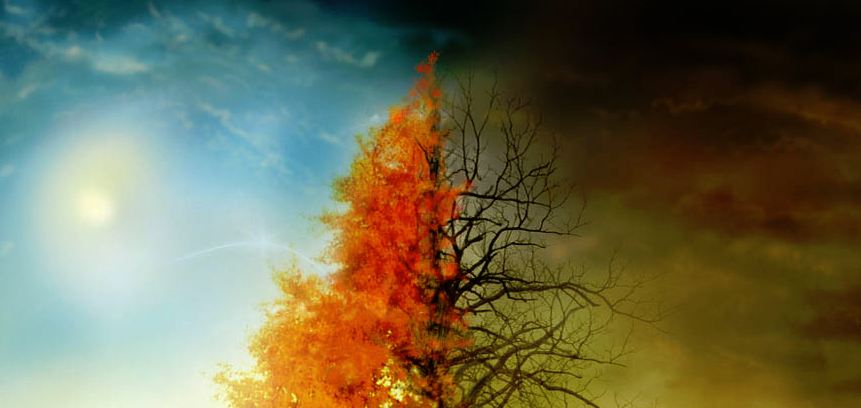 YOVUZ KUCHLAR ZIYON YETKAZMASLIK UCHUN ...
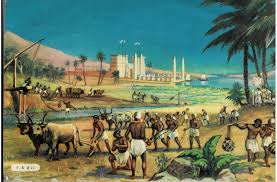 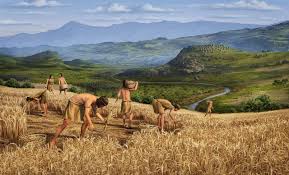 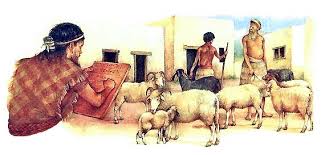 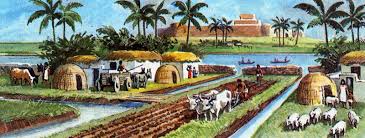 “AVESTO”NING 2700-YILLIGI
Xalqaro YUNESKO tashkiloti O‘zbekiston hukumatining tashabbusi bilan 1999-yilda “Avesto”ning 
2700-yilligini nishonlash to‘g‘risida qaror qabul qildi.
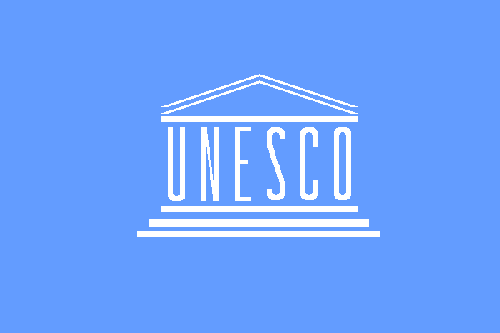 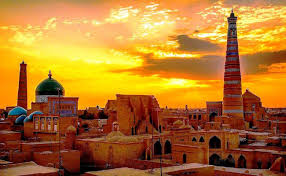 2001-yilda esa bu qutlug‘ sana nishonlandi.
MUSTAQIL BAJARISH UCHUN TOPSHIRIQ
Zardushtiylik dini haqida nimalarni bilasiz?